2. Č á s t
U3V – MFFFyzika pro nefyziky2016/2017několik fotografiína závěr – 2.  č á s t
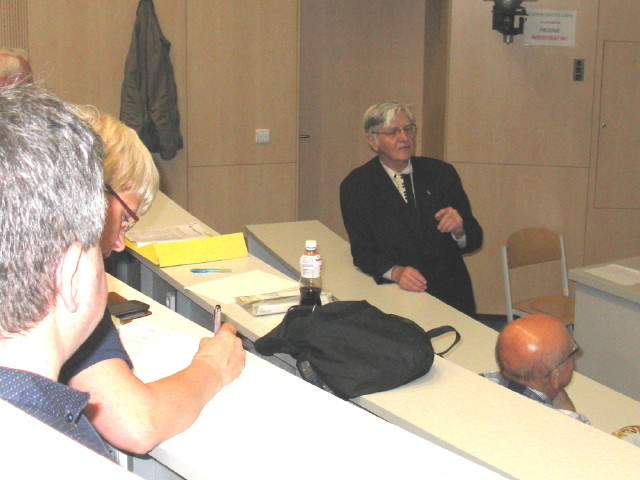 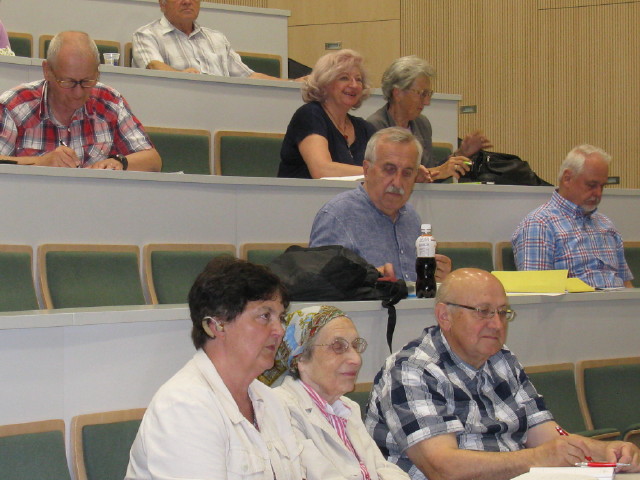 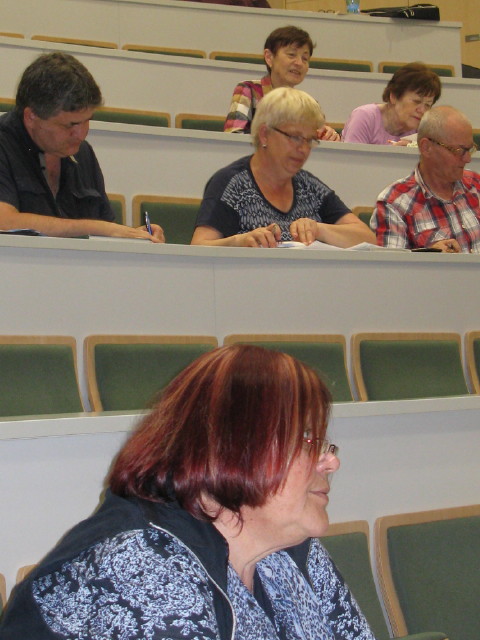 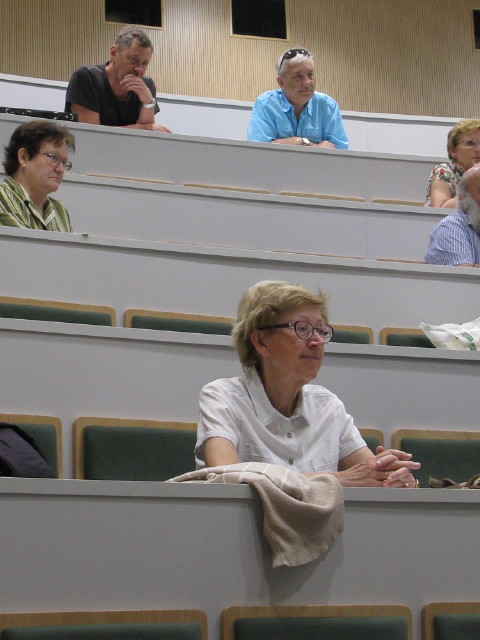 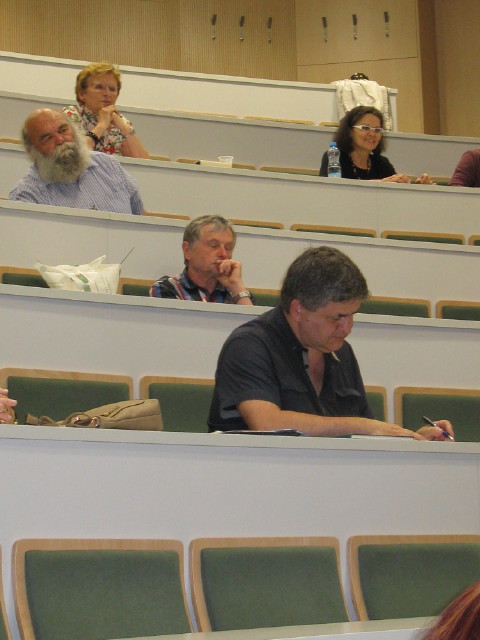 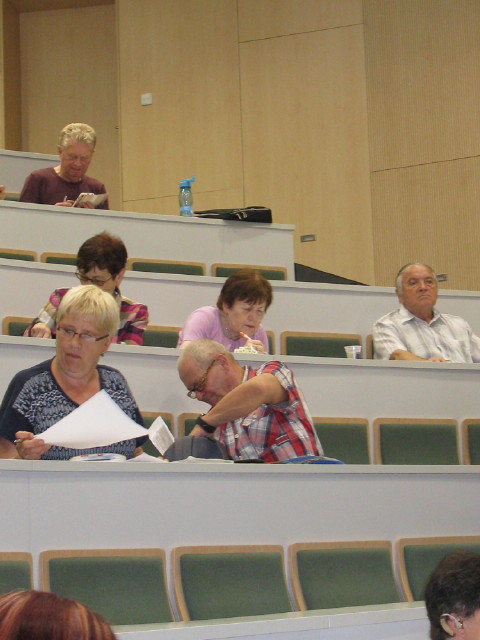 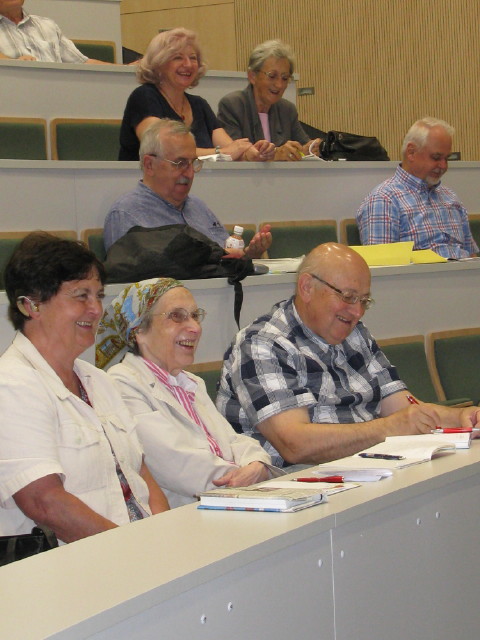 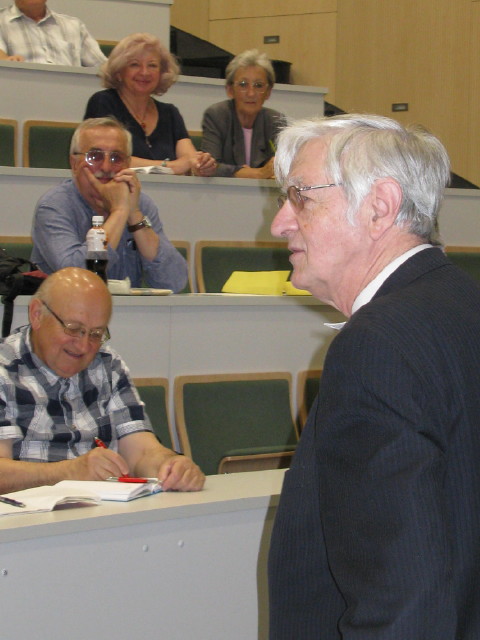 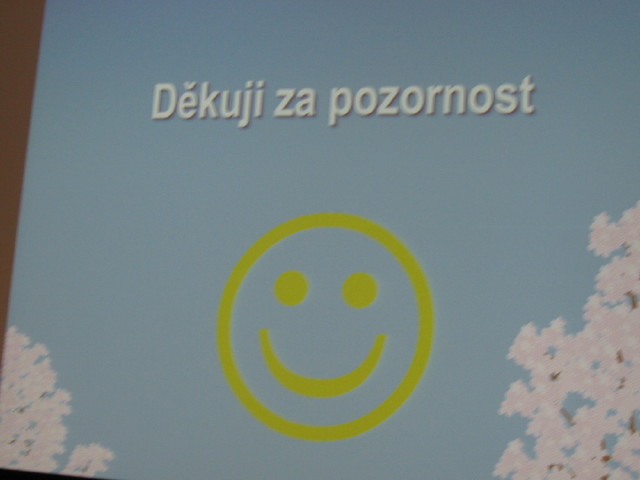 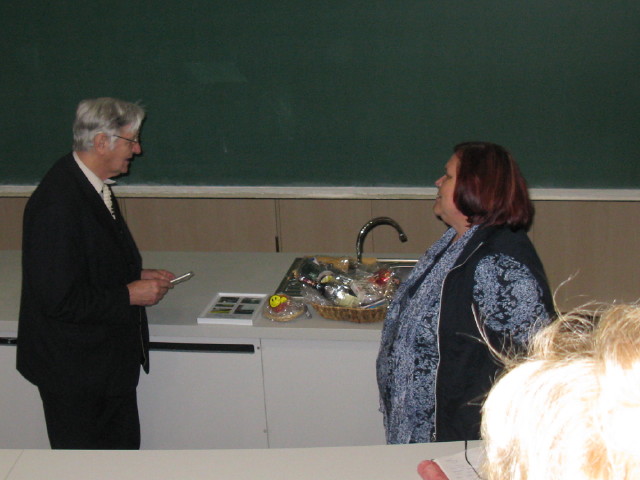 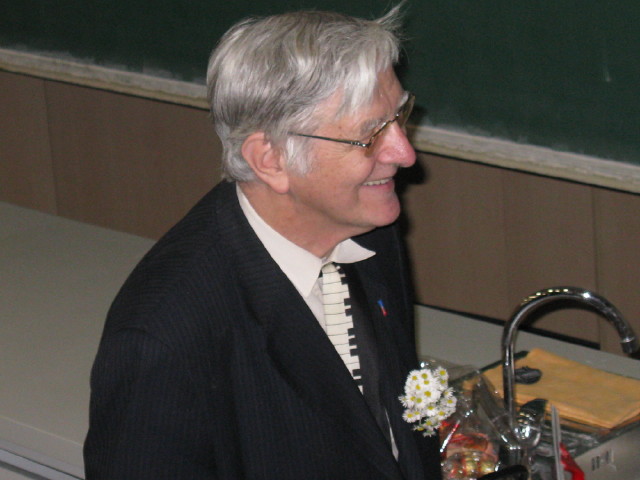 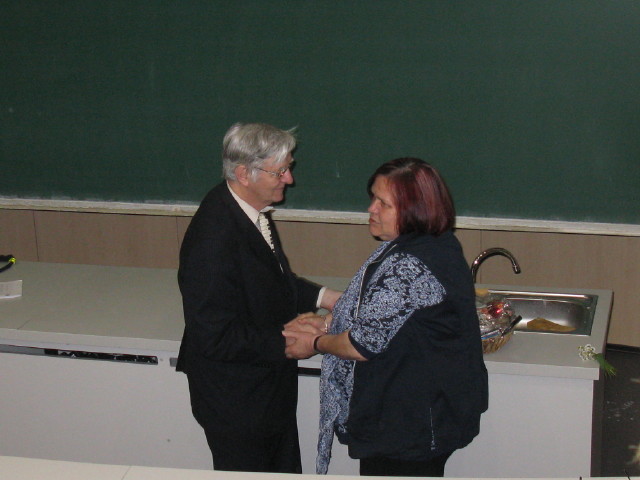 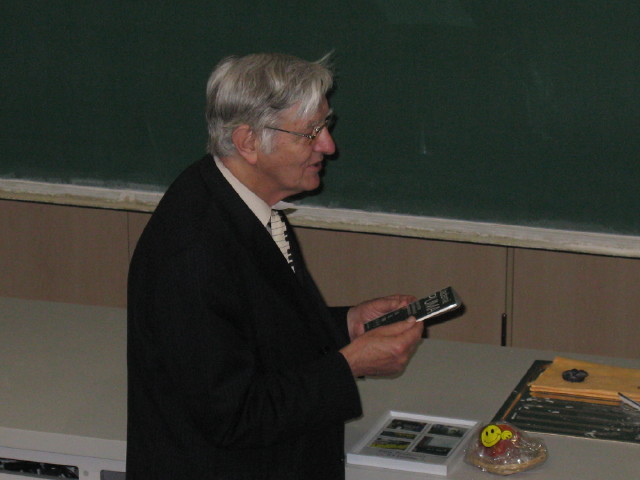 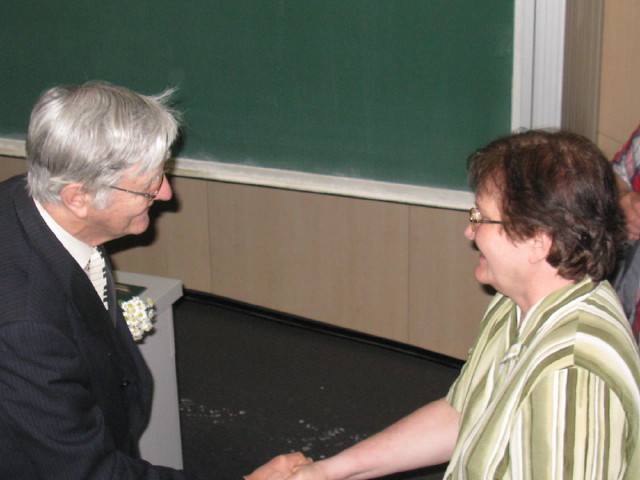 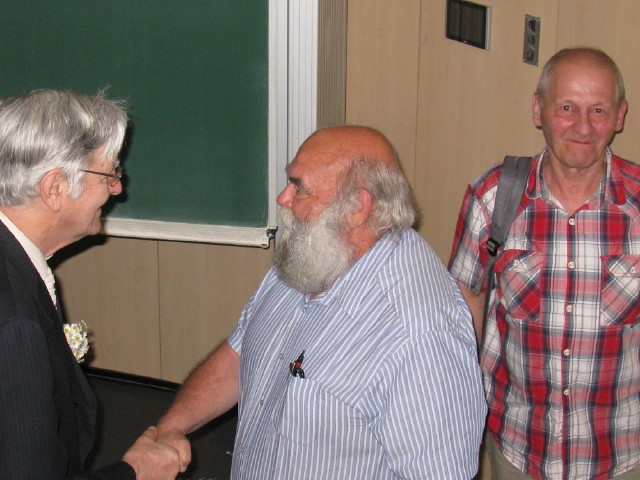 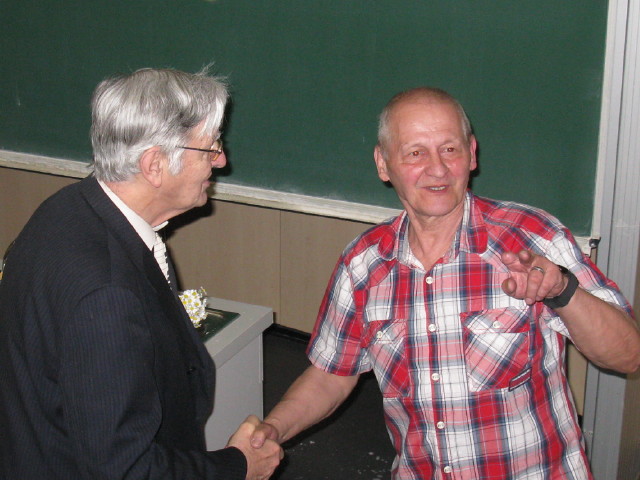 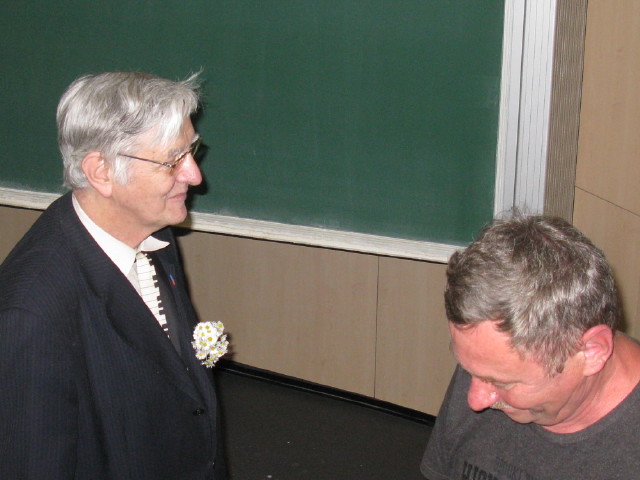 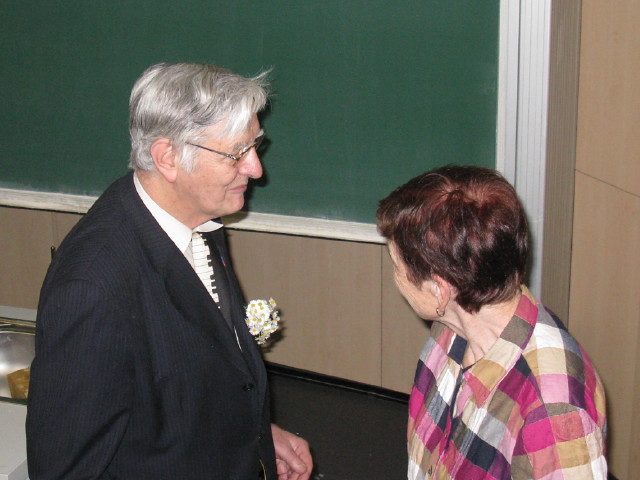 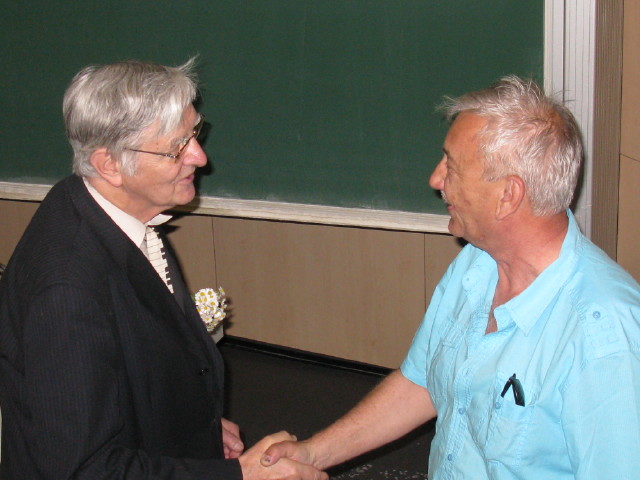 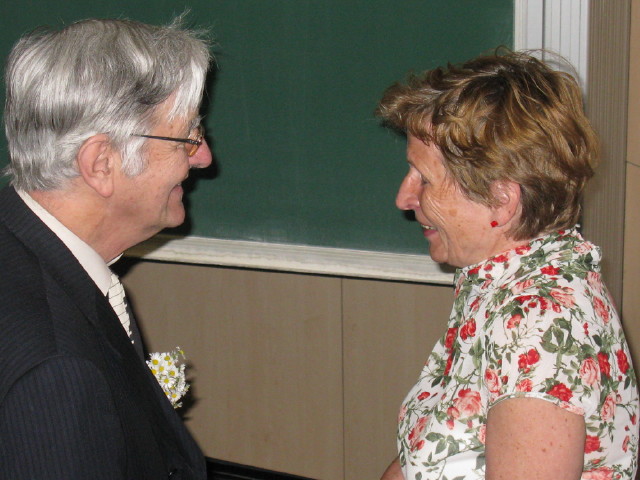 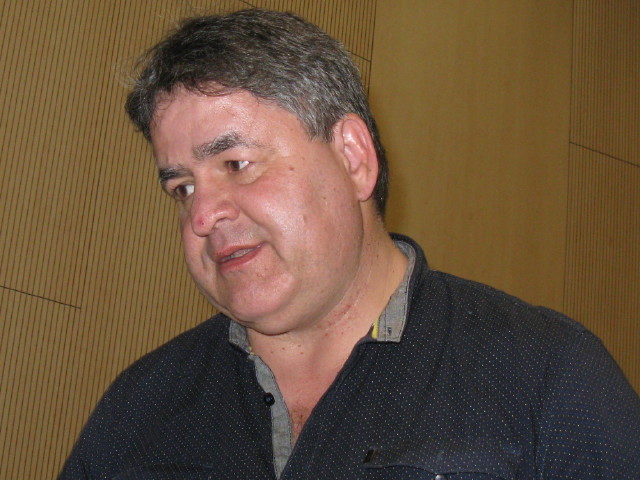 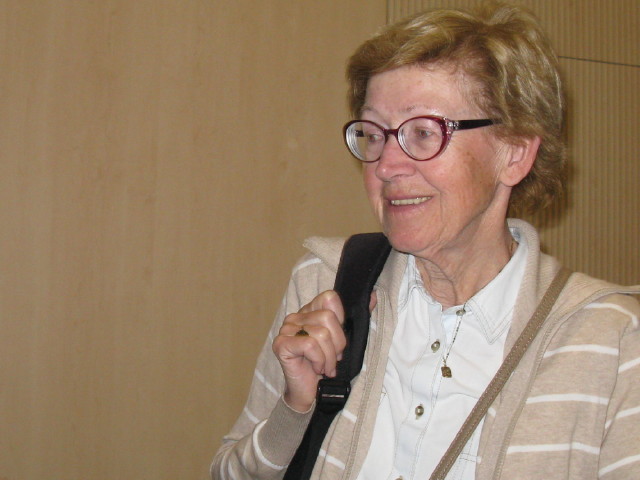 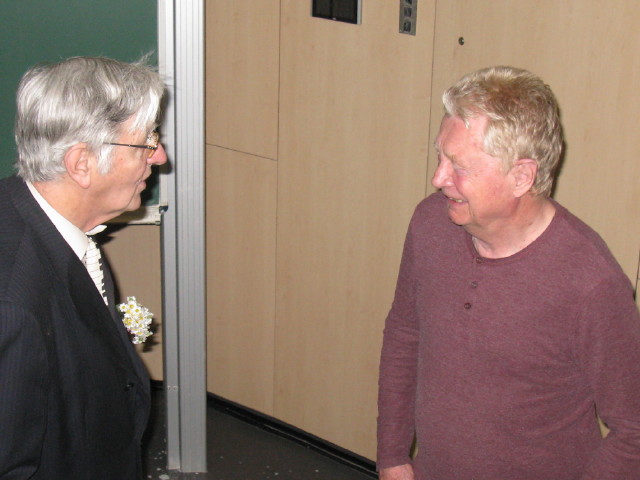 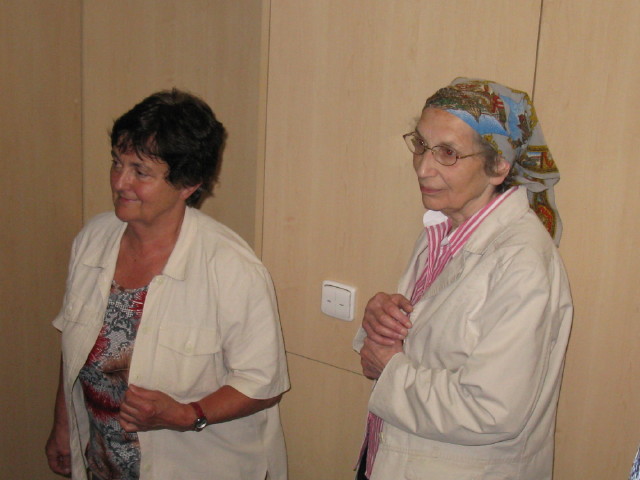 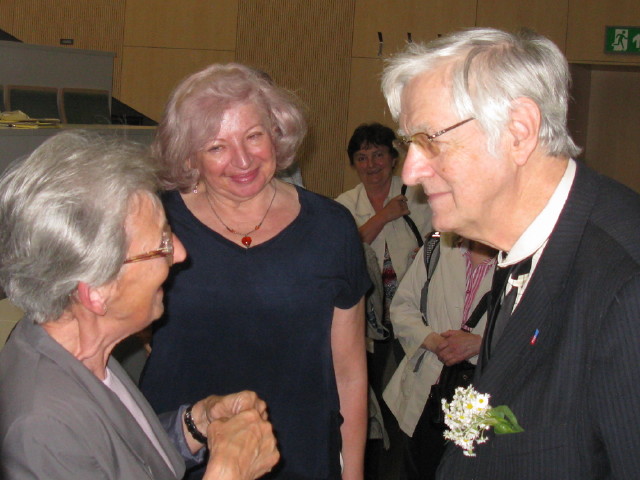 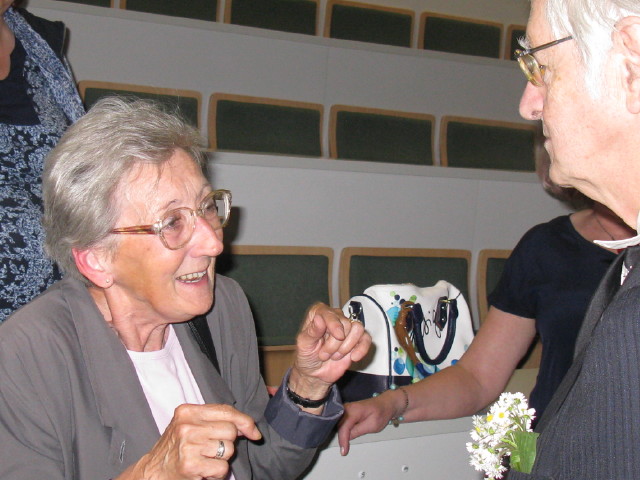 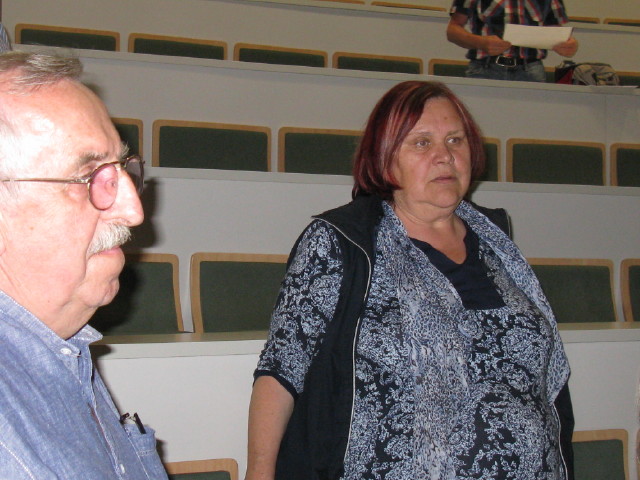 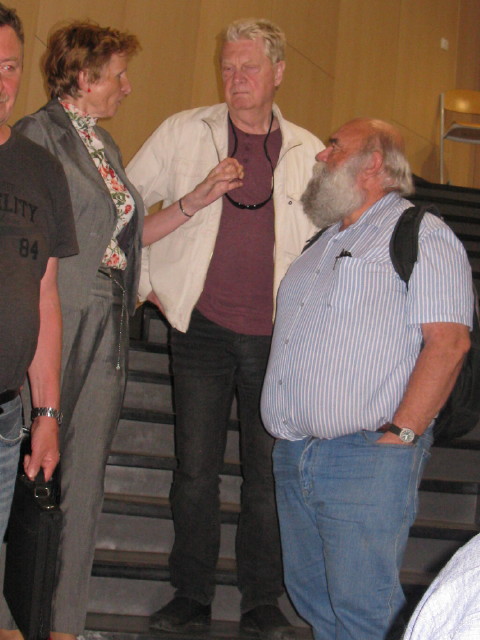 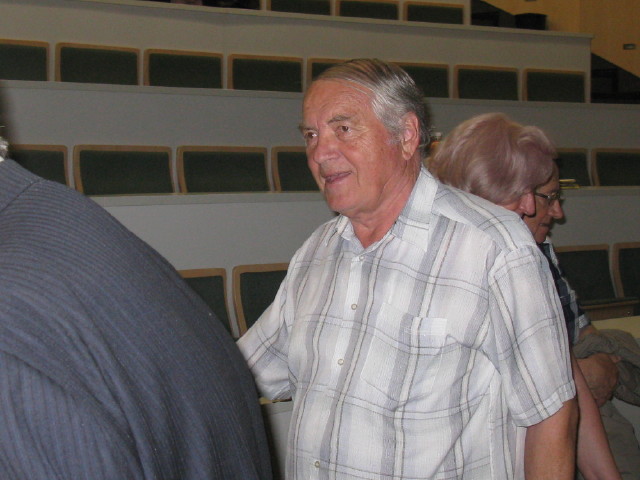 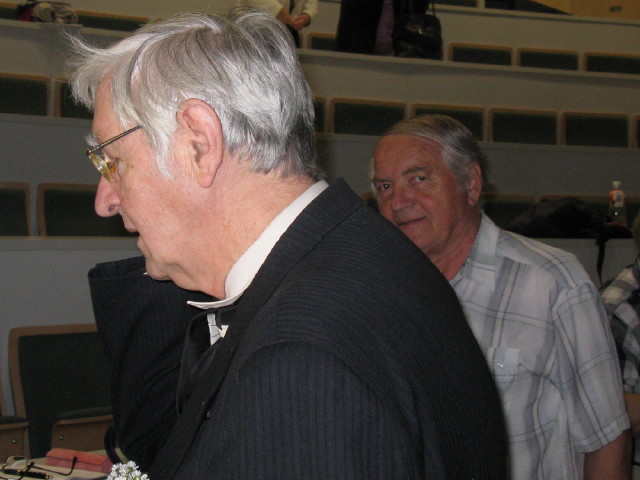 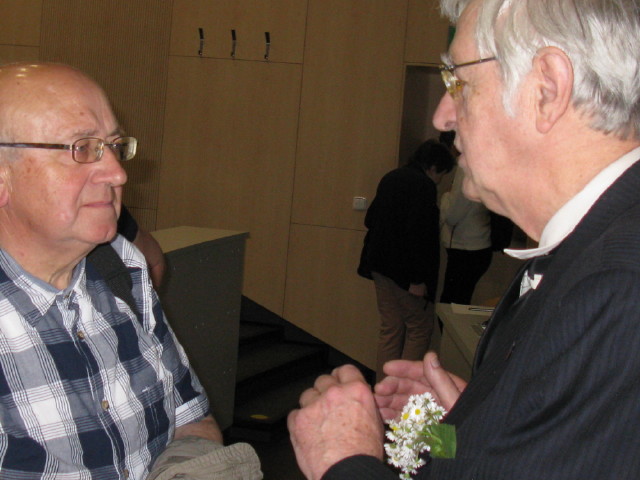 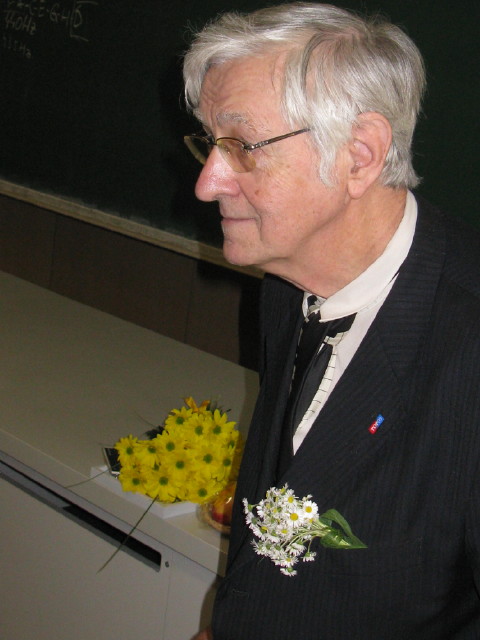 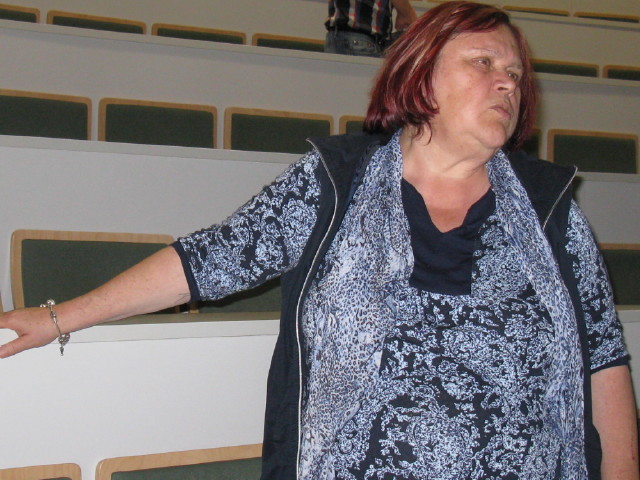 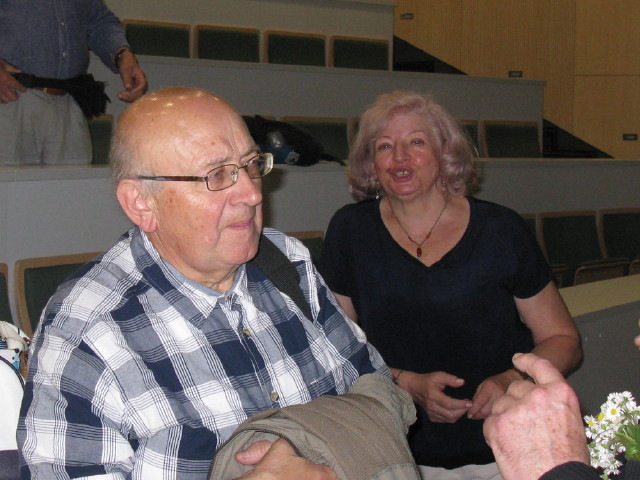 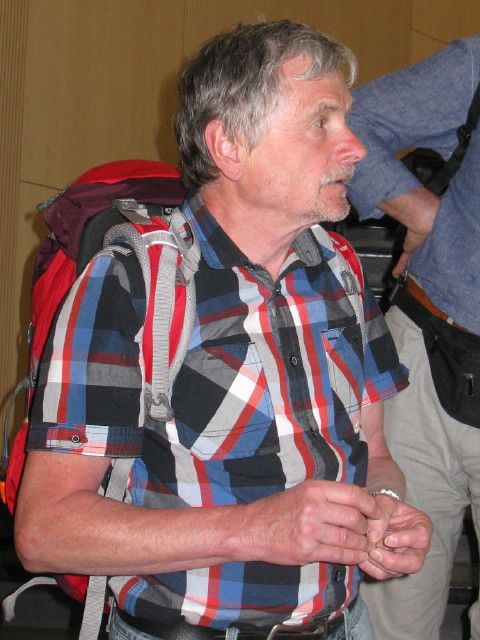 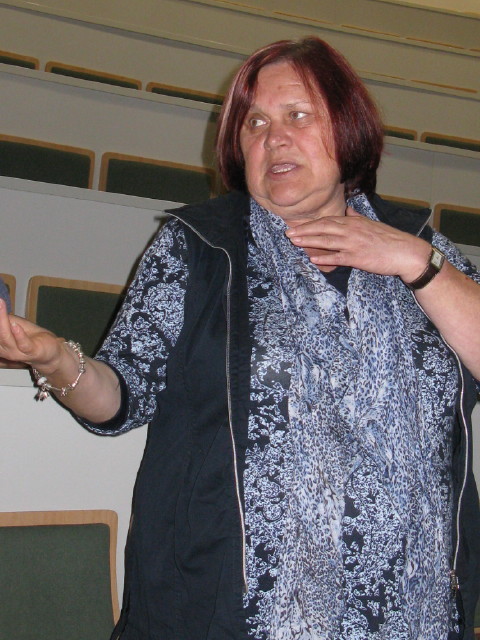 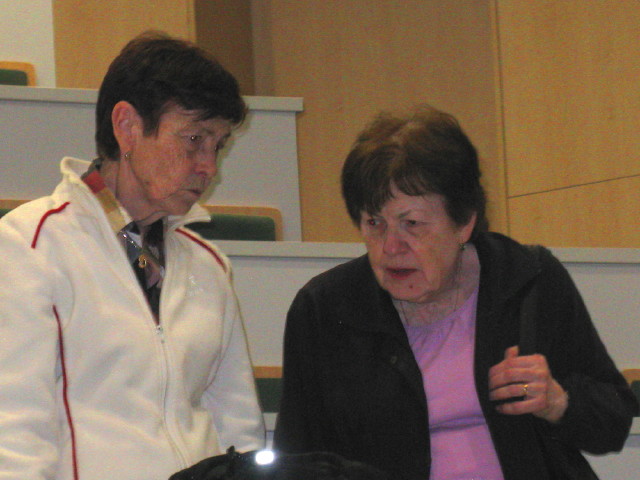 …a na závěr trochu pro zvědavce:
…..Newtonovo jablko tak rozmazané, jak ho sám Izák N. na poslední chvíli zahlédl:
…na památku našeho pana „třídního“:
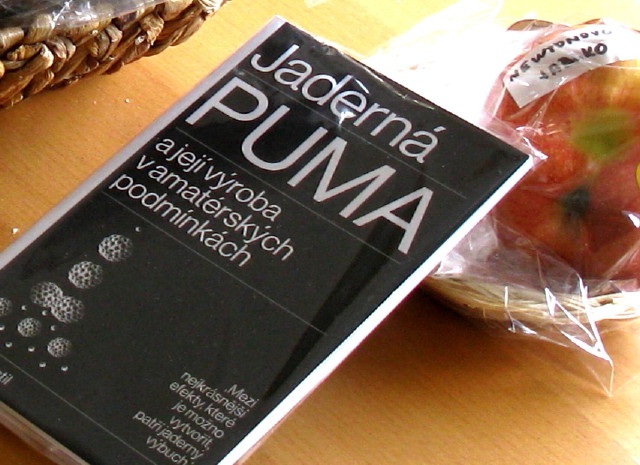 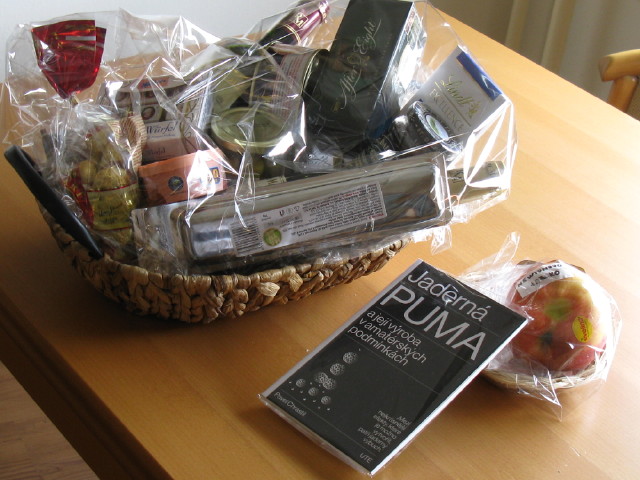 ….děkuji za pozornost a přeji všem, aby všechny vaše cesty byly šťastné!                                                               Michal Pavlů